C.3.8 Sample Questions
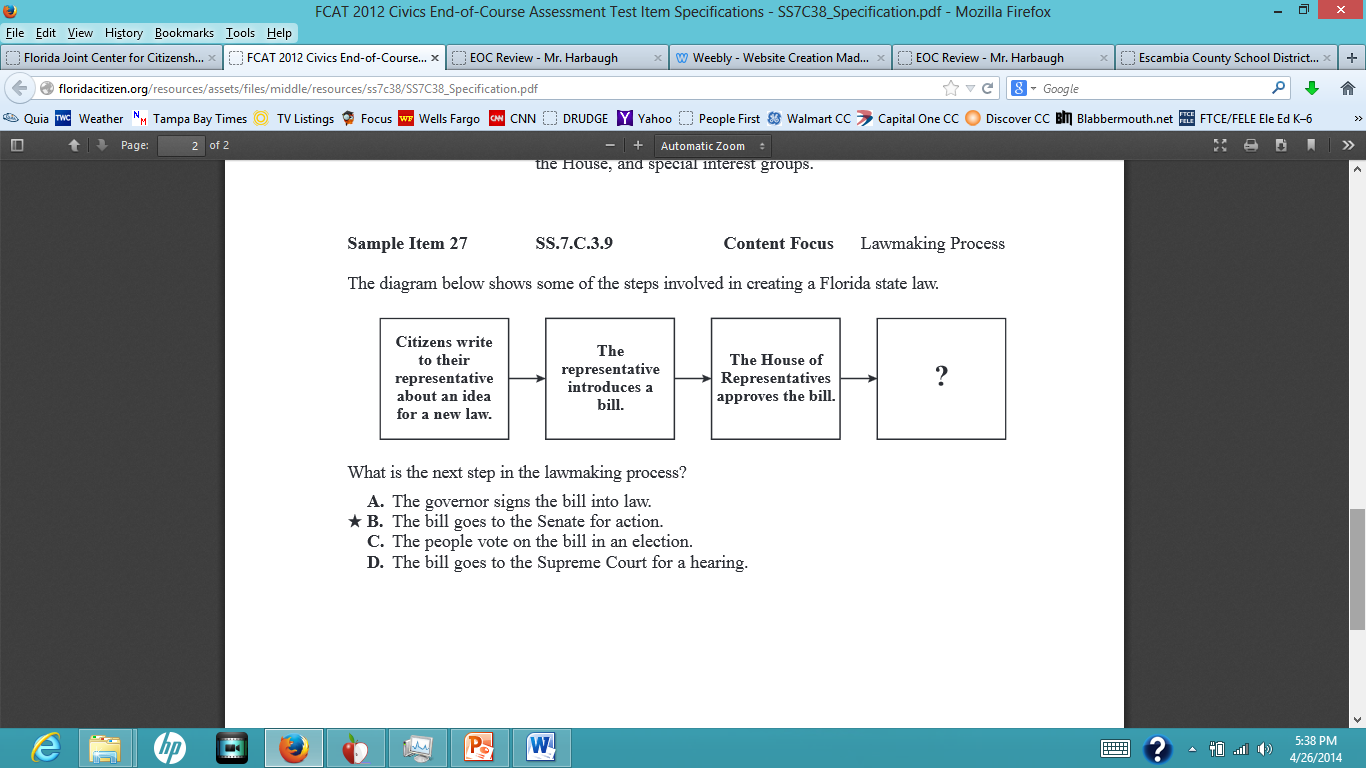 C.3.8 Sample Questions
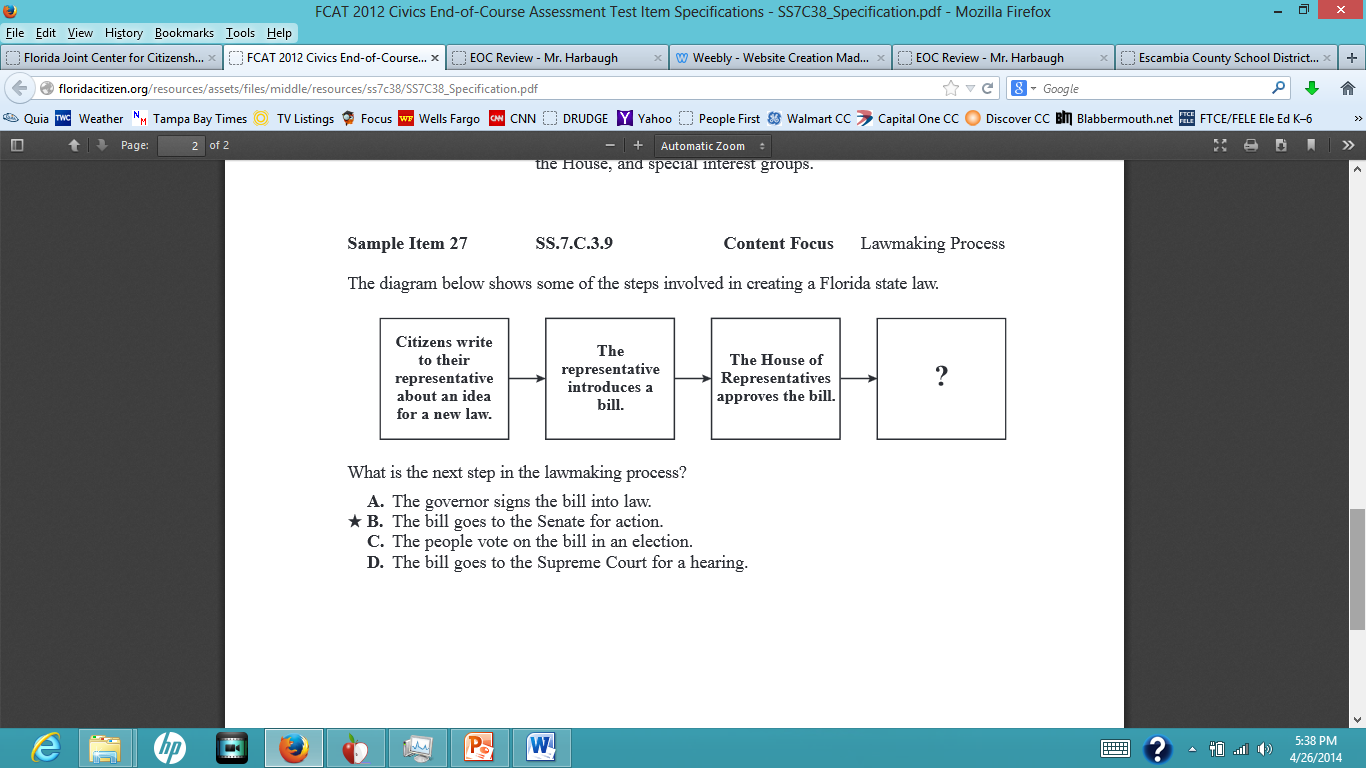 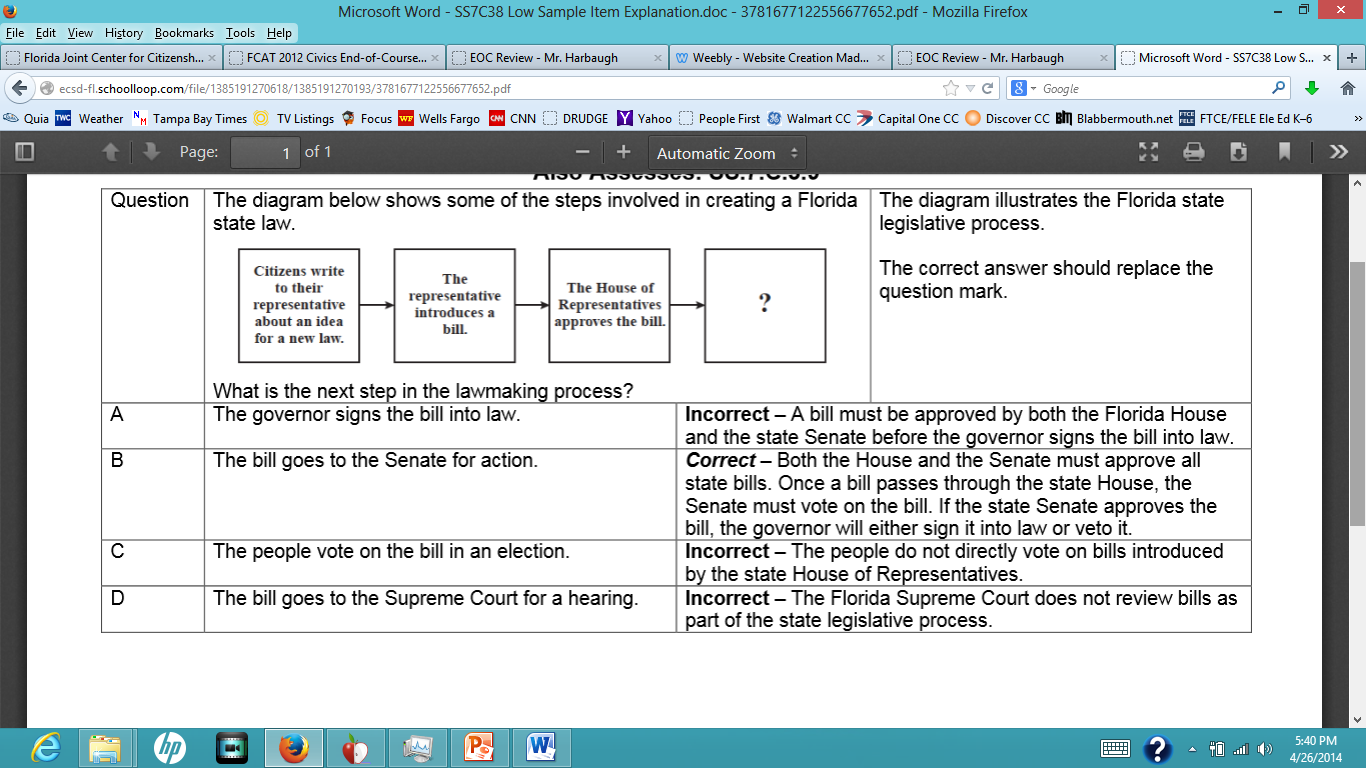 Sample Questions
Which is an “enumerated” power of Congress?
The power to tax imports
The power to declare war
The power to issue hunting licenses
The power to operate public schools
Sample Questions
Which is an “enumerated” power of Congress?
The power to tax imports
The power to declare war
The power to issue hunting licenses
The power to operate public schools
Sample Questions
Why do most of the bills introduced in Congress never become law?

They are defeated in floor votes
They never get out of committee.
They are vetoed by the President.
They are overruled by the U.S. Supreme Court.
Sample Questions
Why do most of the bills introduced in Congress never become law?

They are defeated in floor votes
They never get out of committee.
They are vetoed by the President.
They are overruled by the U.S. Supreme Court.
Sample Questions
In Congress, where does most of the work on bills take place?

Rules Committee
Standing committee
Conference committee
Floor of the House and Senate
Sample Questions
In Congress, where does most of the work on bills take place?

Rules Committee
Standing committee
Conference committee
Floor of the House and Senate
Sample Questions
What happens when the House and the Senate pass different versions of the same bill?
The House bill is changed to conform to the Senate bill.
The Senate bill is changed to conform to the House bill
A conference committee is appointed to resolve the difference
A standing committee from one house is chosen to resolve the differences.
Sample Questions
What happens when the House and the Senate pass different versions of the same bill?
The House bill is changed to conform to the Senate bill.
The Senate bill is changed to conform to the House bill
A conference committee is appointed to resolve the difference
A standing committee from one house is chosen to resolve the differences.
Sample Questions
What steps does the Constitution provide if there is persuasive evidence that the President of the United States has committed treason?
The President can be arrested and forced to resign.
The President can be impeached by the Supreme Court.
The President cannot be removed until convicted in a court of law.
The President can be impeached by the House and removed by the Senate.
Sample Questions
What steps does the Constitution provide if there is persuasive evidence that the President of the United States has committed treason?
The President can be arrested and forced to resign.
The President can be impeached by the Supreme Court.
The President cannot be removed until convicted in a court of law.
The President can be impeached by the House and removed by the Senate.
Sample Questions
A bill is passed by both the House and the Senate.  The bill is then submitted to the President.  Which is not an option for the President?
Let the bill die in committee
Sign the bill and it becomes law
Veto the bill and inform Congress of the reasons for the veto
Not sign the bill and after 10 days, if Congress is not in session, the bill dies.
Sample Questions
A bill is passed by both the House and the Senate.  The bill is then submitted to the President.  Which is not an option for the President?
Let the bill die in committee
Sign the bill and it becomes law
Veto the bill and inform Congress of the reasons for the veto
Not sign the bill and after 10 days, if Congress is not in session, the bill dies.